“SUCCESS IN NORTH MASON COUNTY”Friday Sept. 11th- Noon to 1:00 p.m.Theler Community Center 22871 NE State Route 3, BelfairNorth Mason Chamber of Commerce & Washington State Liquor Control Board
10/7/2014
1
Creating a Successful Non-Profit Event
Special Occasion LicensesBanquet PermitsCaterersRaffles
10/7/2014
2
Special Occasion License
Allows a group to sell or serve alcohol to raise funds for their non-profit organization a maximum of 12 times per year.

Examples of events include fundraising dinners, gala events, auctions, and wine tastings.

The group must be organized and operated for charitable, religious, social, political, educational, civic, fraternal, athletic, or benevolent purposes.
10/7/2014
3
Local Authority Notification
The WSLCB is required to notify the city or county authority (i.e. mayor) of the date, time, and location of your event.
 The local authority has 20 days to respond with an approval or objection to your application.
10/7/2014
4
Proceeds from Liquor Sales
All proceeds from the sale of liquor must go directly back into the non-profit organization.
The proceeds may not be paid directly or indirectly to members, officers, or trustees of the organization.
The organization may compensate members, officers, or trustees for services they perform at the event at the prevailing market rate.
10/7/2014
5
Non Profit Events
Working with Promoters – Non- profits may have a third-party person promote their event. 
Promoters are considered employees of the non-profit
the non- profit is responsible for what the promoter does. 
Alcohol distributors/or manufactures may not give funds directly or indirectly to the non-profit liquor license holder. 
Promoters may not accept sponsorship dollars for the non-profit liquor license holder.

Promoters may not accept alcohol product.
10/7/2014
6
Public and Civic Events
There are two types of events:
A Non-Profit event
This event is organized and developed solely by the non-profit.
The non- profit obtains the proceeds of entire event
Event Coordinator- event is introduced and developed by an Event Coordinator
Any individual or organization may organize a public event
 A Non- profit may be invited to be present as a special occasion licensee, all proceeds from the sale of alcohol are retained by the non-profit
Industry members (alcohol manufacturers and distributors) may sponsor public and civic events . Event Coordinators may not sponsor alcohol  related activities such as beer gardens
Industry members may NOT sponsor an event held by the non- profit  if that non-profit holds a special occasion liquor license
Industry members may provide signage, programs, and brand advertising to a special occasion licensee
See WAC 314-52-130 for additional rules
10/7/2014
7
Alcohol at the Event
Alcohol must be purchased from a Washington State licensed retailer, distributor, or manufacturer.
  You may not advertise or sell beer, wine, or spirits
     below cost.
You may not make awards or gifts of alcohol.
If the event is held at a liquor-licensed location, the licensee may not sell or serve their liquor in the same room to event guests (we don’t allow two licenses at the one location).
10/7/2014
8
Beer, Wine & Spirits
Alcohol may be purchased from: 
any licensed retailer, distributor, manufacturer (in or out of state winery, brewery, in-state distillery)

   Alcohol may be donated by a winery, brewery or distillery  if your organization is registered as a “501 (C) 3 ” or  a “501 (C) 6”, and only operating under a Special Occasion License.

In-state Distilleries may donate spirits to a 501 C-3 or 501 C-6
10/7/2014
9
Off Premises Sales
Special Occasion Licensees may sell beer, wine and spirits by the individual bottle for off – premises consumption.
Off-premises sales and live auctions must be in conjunction with on-premises beverage sales.
Silent auctions do not  require on-premises sales.
10/7/2014
10
Goods or Services
Manufacturers or distributors may not provide
goods, services or money to special occasion
licensees, except for:

Draft beer or wine dispensing equipment.
Advertising services (3rd party).
Wineries and distilleries may pour at special occasion events.   
Breweries may only pour at beer tasting exhibitions or beer judging events.
Distributors may never pour at events.
10/7/2014
11
Banquet Permits
10/7/2014
12
A banquet permit allows the service and consumption of liquor at a private, invitation-only banquet or gathering held in a public place or business. The events may not be advertised to the public
10/7/2014
13
Banquet Permits
Cost: $10
The permit must be completed and purchased on-line at : http://www.liq.wa.gov/licensing/banquet-permits 
The liquor must be provided free of charge, or brought by individuals attending the event. No separate or additional charge may be made for liquor, and donations cannot be accepted.
10/7/2014
14
Banquet Permits
Liquor must be purchased from a retail store at full retail price.
Package deals are allowed under certain circumstances.
You must obtain any required permits from local authorities when you host an event in a public place.
Banquet permits may not be required for certain events.
Rental facilities or halls may require a banquet permit.
If you accidently purchase, or your banquet permit event gets cancelled, there are no refunds given.


Questions?  Contact Customer Service  at 
360-664-1600
10/7/2014
15
Catering Endorsement
Allows a liquor licensed restaurant to bring
	their liquor to your event to sell or serve to your guests.
These events are private, unless a nonprofit is sponsoring the event. 
If the nonprofit hires a caterer the event is under the catering license and a Special Occasion is not needed.
See RCW 66.24.375 for additional rules
10/7/2014
16
Non-liquor Licensed Caterers
These caterers may serve alcohol at private
events.  

If a banquet permit is obtained, it must be purchased by the host.    	 
No “third-party” sales though the caterer.
Any remaining alcohol must be returned to the host at the end of the event.
10/7/2014
17
Liquor Caterer License
10/7/2014
18
Raffles and Alcohol
A raffle permit issued by the LCB allows a bona fide nonprofit organization to raffle liquor to its members at a specified date and place.
Cost: $10 for a single event or $25 for an annual permit
Application available online or by calling (360) 664-1616
Return application and fee 30 days before the event  
Available to bona fide nonprofit organizations
Allows the raffle of bottles of liquor or baskets that include liquor
Tickets may only be sold to members of the nonprofit organization
Organizations may not sell more than $5,000 worth of raffle tickets in a calendar year (contact the Washington State Gambling Commission for more information , 360-486-3440)
Alcohol must either be purchased at retail price or donated by a private citizen
10/7/2014
19
Public Safety
Liquor may not be sold, served, or supplied to anyone under 21 years of age.
Intoxicated persons may not consume, possess, or purchase liquor.  
Disorderly conduct is not allowed.
No sales, service or consumption between 2 a.m. and 6 a.m.
Mandatory Alcohol Server Training (MAST) Permits are not required, but encouraged under Special Occasions or Banquet Permits.


Learn more about free Responsible Liquor Service Training at your local
WSLCB enforcement office and other alcohol awareness resources at www.liq.wa.gov.
10/7/2014
20
Public Safety Laws
You, as the special occasion liquor license holder, are responsible for the conduct of your patrons.
Public safety violations can be criminally and administratively levied against the license holder.
Sale of alcohol to a minor is punishable by a $5,000 fine and/or a year in jail (maximum).
Overservice, lewd conduct or disorderly conduct carry similar fines and penalties.
Liquor officers, and state and local police have the right to inspect your premises.
10/7/2014
21
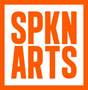 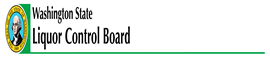 Non-Profit OrganizationsSpecial Occasion Checklist
10/7/2014
22
Step 1: Review License Requirements
Non-Profit reviews permit requirements including:
Non-Profit is registered with Secretary of State & IRS
Limited to 12 single day events per year
Must apply 45 days before event
Pay $60 license fee per day per location

Please Note
 Special Occasion License SOL makes Non-Profit a liquor licensee with rights and responsibilities
LCB Customer Service upon request will verify that a NPO is registered with Secretary of State and if they have a 501 C (3) or (6) status with IRS that allow donations of Alcohol.

* Agricultural Fairs have exemption
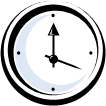 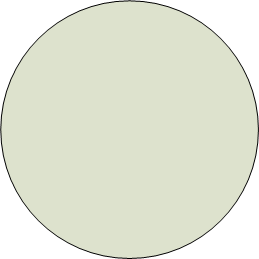 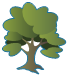 10/7/2014
23
[Speaker Notes: Talk about not being able to “buy a license”]
Step 2: Non-Profit NPO Contact State Liquor Board
NPO contacts LCB Customer Service at 360.664.1600
NPO completes application form
NPO checks for compliance with requirements
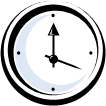 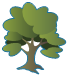 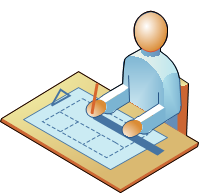 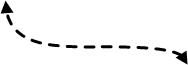 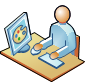 10/7/2014
24
Step 3: Local Government Approval
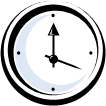 Local Government is contacted by LCB Customer Service and allowed 20 days* to recommend approval or denial. No response is considered approval by Local Government.
* Please Note: Local Government may ask for an extension.
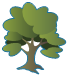 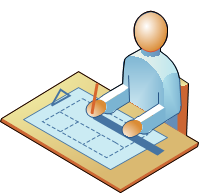 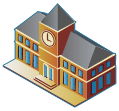 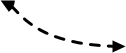 25
10/7/2014
Step 4: Special Occasion Licensed Issued
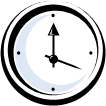 Non-Profit receives license from LCB via E-mail.
Application approval process generally takes 45 days
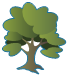 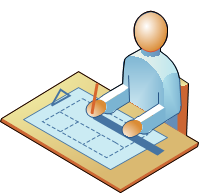 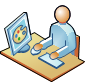 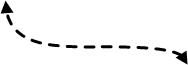 10/7/2014
Step 5-A : NPO Manages EventChecklist for Restaurants
A. Licensed Restaurant	
Key Role: Support to Non-Profit not the Restaurant’s event.
Special Occasion event must be held in a separate area of the premises or premises closed to the public
X  Cannot sell alcohol under restaurant license at Special Occasion event.
Note:  Special Occasion event often gets confused with “Catering” event for Non-Profit. In “Catering” events the Restaurant sells their own alcohol and collects all the related funds.
Non-Profit event & Restaurant
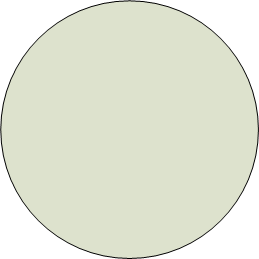 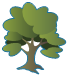 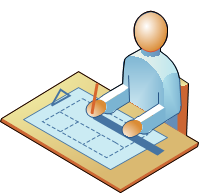 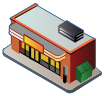 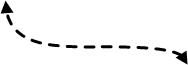 10/7/2014
27
Step 5-B : NPO Manages EventA. Checklist for Caterer
B. Licensed Caterer	
Key Role: NPO holding a public event may invite a caterer to participate at the event.

Caterer is secondary to the NPO’s event.
Restaurants with catering endorsement or that hold the new Catering license.
The Caterer sells their own alcohol and collects all the related funds.
X  Donated product cannot be received if using a caterer for this event.
Non-Profit event & Caterer
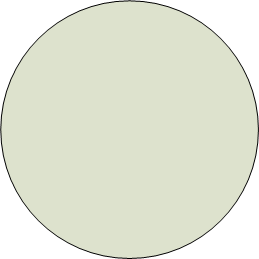 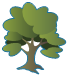 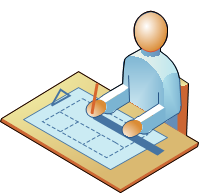 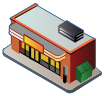 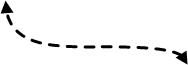 10/7/2014
28
Step 5-C : NPO Manages EventChecklist for Promoters
C. Promoters
Key Role: Employed by Non-Profit and acts as their employee.
Must be hired by Non-Profit holding the event
Paid solely by Non-Profit for services related to the event at fair market value
X   Cannot receive payment or product from other industry participants at event.
Non Profit Manages  event & Promoters
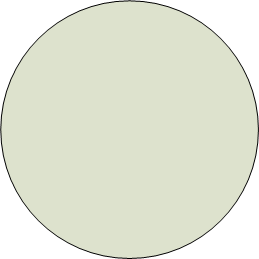 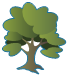 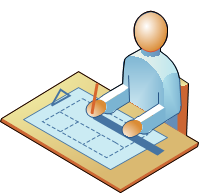 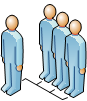 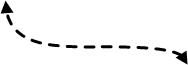 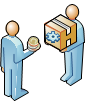 10/7/2014
29
Step 5-D: NPO Manages EventChecklist for Manufacturers
A. Manufacturers (Wineries, Breweries & Distilleries)
Key Role: Support to Non-Profit not their event
Allowed to donate product to Non-Profit that is a 501, c(3) or (6)
Allowed to sell product to Non-Profit at wholesale
Allowed to accept returns & provide refunds
Allowed to accept payments at end of event
Allowed to pour at event (breweries limited to beer exhibition & judging events)
Allowed to install dispensing equipment
Allowed to pay a 3rd party for advertising
Allowed to pay booth fees (fair market rates)
X   Manufacturers Cannot sell to public
Please Note: Breweries, Distilleries & Contract Employees of Wineries must have an agents license to represent the product.
Non-Profit manages event and Manufacturers (Wineries, Breweries & Distilleries)
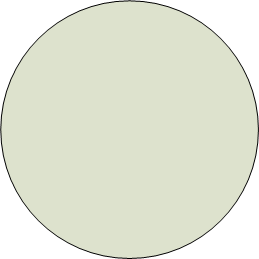 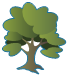 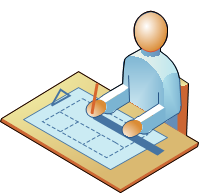 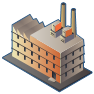 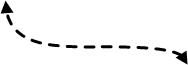 10/7/2014
30
Step 5-E : NPO Manages EventChecklist for Distributors
Non-Profit manages event & Distributors
B. Distributors
Key Role: Support to Non-Profit not Distributor’s Event
Allowed to sell product at wholesale to Non-Profit
Allowed to accept returns
Allowed to directly pay for 3rd party advertising for event
Allowed to pour spirits at event
Allowed to pour beer and wine at exhibitions & judging events
May only donate spirits to 501 C (3)/(6)
X  Cannot sell to public
X  Cannot extend credit
Note: Distributor or representative must have an Agents license if representing a specific brand at event.
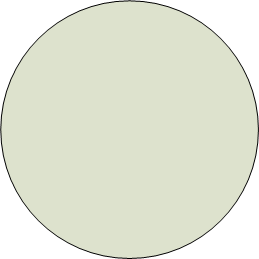 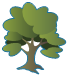 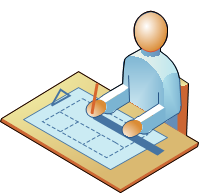 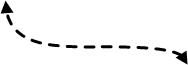 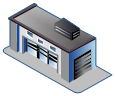 10/7/2014
31
Non-Profit Corporation-Special Occasion License Checklist
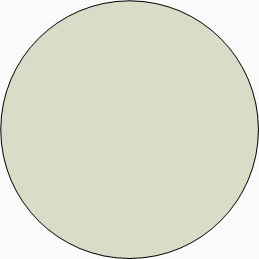 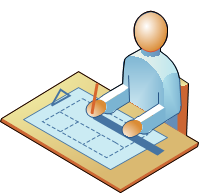 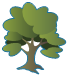 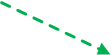 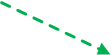 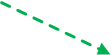 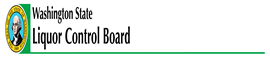 Special Occasion FAQ?Please Test Your Knowledge & Keep  Your Score
What does the special occasion license allow?
The license allows a bona fide nonprofit organization to sell spirits, beer and wine by the individual serving for on-premises consumption at a specified date, time and place (i.e. fundraising dinner, gala event, auction, wine tasting).
Who can apply for a special occasion license?
A bona fide nonprofit organization is the only entity that can get a special occasion license. The organization is limited to 12 single-day events per calendar year.
How can I apply for a special occasion license?
Applications are available online. The cost is $60 per day, per location. The application and fee must be submitted 45 days before the event to:
Washington State Liquor Control BoardLicensing and Regulation DivisionP.O. Box 43085Olympia, WA 98504-3085
The local authority (i.e. mayor or county executive) will be notified of your application and have the opportunity to weigh in on the application.
Can I have alcohol at an event if I’m a nonprofit and I didn’t get a special occasion license?
Yes, if you hire a caterer who is licensed to sell alcohol at events. The proceeds must go directly to the caterer, not the nonprofit. The caterer will need to notify their local liquor enforcement officer and advise them of this activity.
Can I use a banquet permit to sell alcohol at my nonprofit event?
No, a banquet permit is for a private function where alcohol is provided to the guest for free. A banquet permit is not available for events that include alcohol sales to the public.
Where can I purchase alcohol if I am using a SOL?
Spirits, beer or wine distributor 
Distillery, brewery or winery 
Certificate of Approval Holder who can ship directly to Washington retailers 
Licensed retailer
Can I receive alcohol donations?
If you are a Nonprofit 501(C)(3) or (6), you may accept donated product from a Winery, Brewery, Craft Distillery, Distributor (spirits only) or an accredited representative of a distillery.
Can I collect sponsorship money from a manufacturer or distributor to help me pay for my event?
No, you are a considered a retailer while operating under a special occasion license, and therefore cannot accept any money from a manufacturer or distributor under any circumstances.
   Please Note: A manufacturer or distributor can pay a third party for advertising. Third party entities would include a publishing company or radio station; not employees of the special occasion license holder, such as a promoter.
What happens if I don’t sell all my alcohol at my event and I have some left over?
Alcohol can be returned to the manufacturer or distributor for a refund, if the manufacturer or distributor is willing.
Can a manufacturer or distributor help me at the event?
A winery and a representative of a distillery can help pour at an event 
A winery, distillery, brewery and a distributor can educate the public on the alcohol being offered for sale 
A brewery or a distributor can help install dispensing equipment 
May provide branded promotional items (nominal value).
May I sell bottles of wine for consumption during the event?
You may only sell alcohol by the individual serving during an event. With the proper approval from the WSLCB Licensing Division bottles may be sold to go, provided they are sold in conjunction with on premise sales.
WSLCB Contact Information: 360-664-1600
Can I auction beer or wine at my event?
Yes, if you have a special occasion license, and have requested to auction or sell unopened beer, wine or spirits. You may provided it is above acquisition costs and it is for off premises consumption.
Can employees of the nonprofit organization drink during the event?
No, anyone working at the event may not consume alcohol on duty. This includes all volunteers or employees of the manufacturer or distributor.
How Many Correct Answers?
13 Great You Passed the Compliance Test
Anything less is not compliant
Inspection QuestionsWhat Officers are Looking For ?
Are there intoxicated patrons ?
 Are there underage people drinking ?
 Are employees drinking ?
 Is there disorderly conduct?
 Have alterations been made without permission?
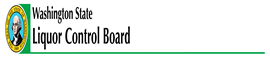 Scenarios
Scenario 1: A local non-profit wants to present a free art festival in an unoccupied downtown building with visual art, live music and a beer garden. What types of licenses and permits might they need?
LCB Response: 
The non-profit needs to take the following actions:
Apply for Special Occasion License at: LIQ.WA.GOV
Provide a copy of the event plan with physical layout drawing of beer garden.
Receive your Special Occasion License
Remember you manage the event so interaction with other licensees regarding purchases or donations of spirits, beer and wine are regulated 
      or 
Hire a licensed “Caterer” to sell Liquor by the drink and all proceeds are kept by the licensed Caterer.
Scenario 2: A NPO wants to present an art fair in the Park, including booths with tents/canopies, live music, food trucks and a beer garden. They also want to expand the fair into the Street. What permits/licenses/ time frames are necessary?
LCB Response :
If the “Group” is an non-profit the steps are the same as Scenario 1. 
Apply for Special Occasion License at: LIQ.WA.GOV
Or
Hire a licensed “Caterer” to sell Liquor by the drink and all proceeds are kept by the licensed Caterer. 

If the “Group” is not an non profit they will need to:
Hire NPO to run a beer garden
 	or
Cannot have alcohol at the event
Scenario 3: A Local commercial book store wants to put on a live music show after hours in their space and charge admission to pay the bands. Does this change the maximum occupancy? What if they want to serve free food and beverages? Are there special permits or licenses they might need?
LCB Response :
Can hire NPO to run a beer garden
NPO must charge for alcohol
      or
Cannot have alcohol
QuestionsandAnswers
10/7/2014
53
Thank you… we wish you success!
10/7/2014
54